স্বাগতম
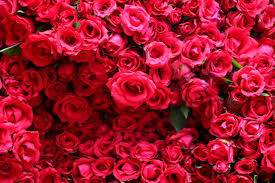 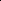 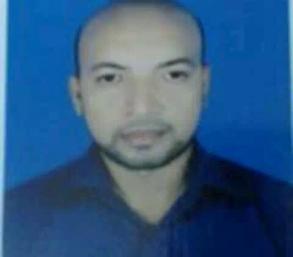 Identity
শ্রেনিঃ9ম
বিষয়ঃক্যারিয়ার
অধ্যায়ঃ ১0ম
সময়ঃ৪০মিঃ
মোঃ মানসুর হোসাইন প্রভাষক,
খাতিয়া বন্দান ফাজিল মাদরাসা,
সদর, গাজীপুর
Email: tusardada@gmail.com
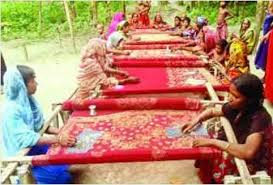 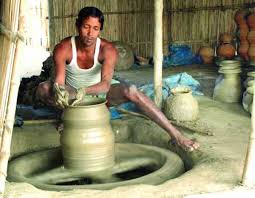 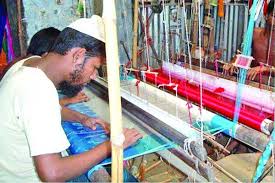 আত্মকর্মসংস্থান
এই পাঠ শেষে শিক্ষার্থীর-
আত্মকর্মসংস্থান সম্পর্কে বলতে পারবে ;	
আত্মকর্মসংস্থানের ক্ষেত্র সমূহ বলতে পারবে;
আত্মকর্মসংস্থানের গু্রুত্ব ব্যাখ্যা করতে পারবে;
দেশের বেকার সমস্যা সমাধানে আত্মকর্মসংস্থানের ভূমিকা লিখতে পারবে ।
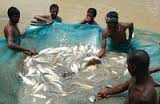 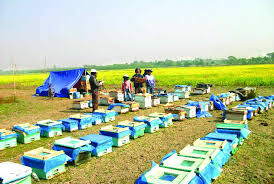 আত্মকর্মসংস্থানের গুরুত্ব
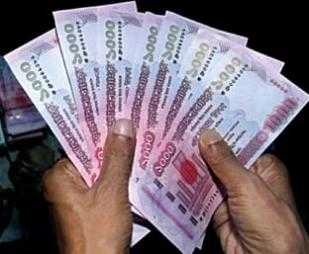 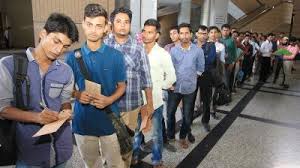 আত্মকর্মসংস্থানের গুরুত্ব
একক কাজ
আত্মকর্মসংস্থানের ৪টি ক্ষেত্রের নাম লিখ ।
কর্মসংস্থান
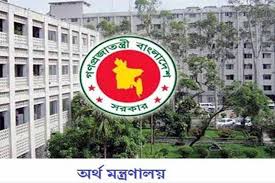 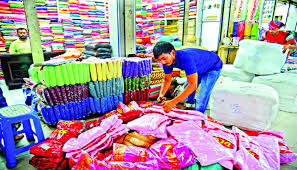 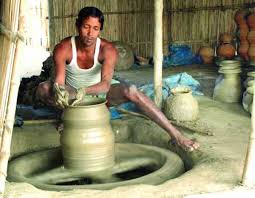 ব্যবসায়
চাকরী
আত্মকর্মসংস্থান
দলীয় কাজ
১।কর্মসংস্থান কত প্রকার  ও  কি   কি ? লিখ।
২।আত্মকর্মসংস্থানের ধারনা ব্যাখ্যা  করে লিখ ।
মূল্যায়ণ
১ । কোনটি আত্মকর্মসংস্থানের ক্ষেত্র ?
ক)চাকরী খ) নার্সরী গ)বিদেশ গমন 
২। ব্যবসায় উদ্যোগের সাথে আত্মকর্মসংস্থানের
সম্পর্ক-
ক)নিবিড় খ)খুব নিবিড় গ) কোনটি নয়
বাড়ির কাজ
আত্মকর্মসংস্থানে উৎসাহিতকরণের  উপায় গুলো লিখে আনবে ।
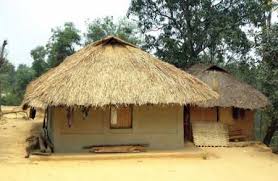 ধন্যবাদ
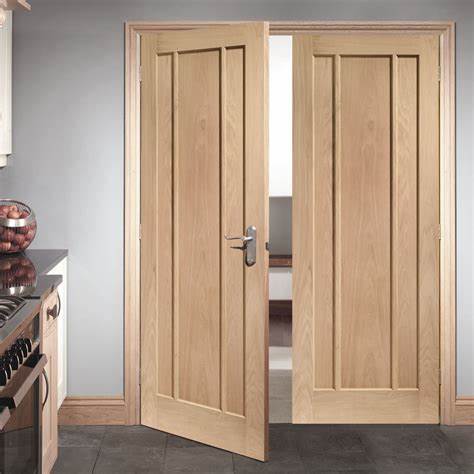